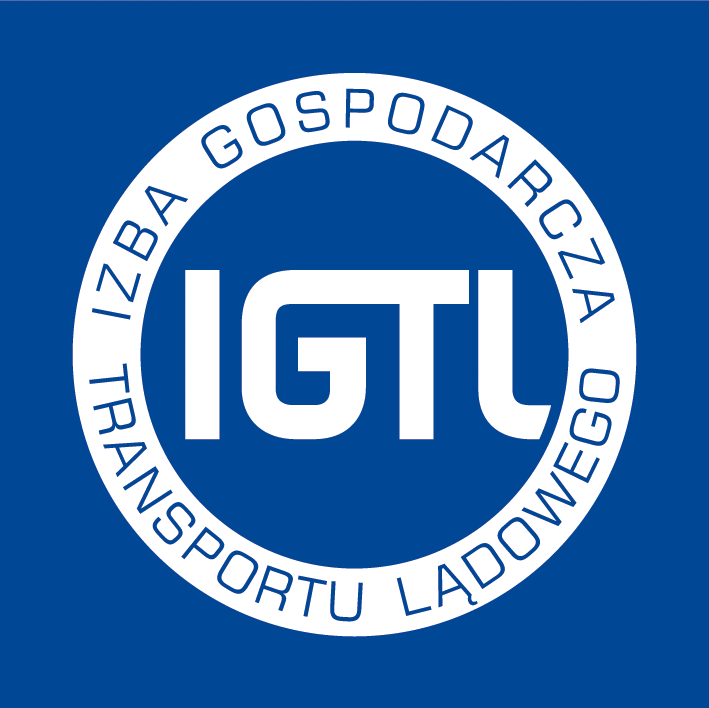 Praktyczne problemy związane z funkcjonowaniem AVV/GCU
Przemysław Korwiel 
Wicerezes Zarządu 
Izby Gospodarczej Transportu Lądowego
Warszawa 24 października 2017
1
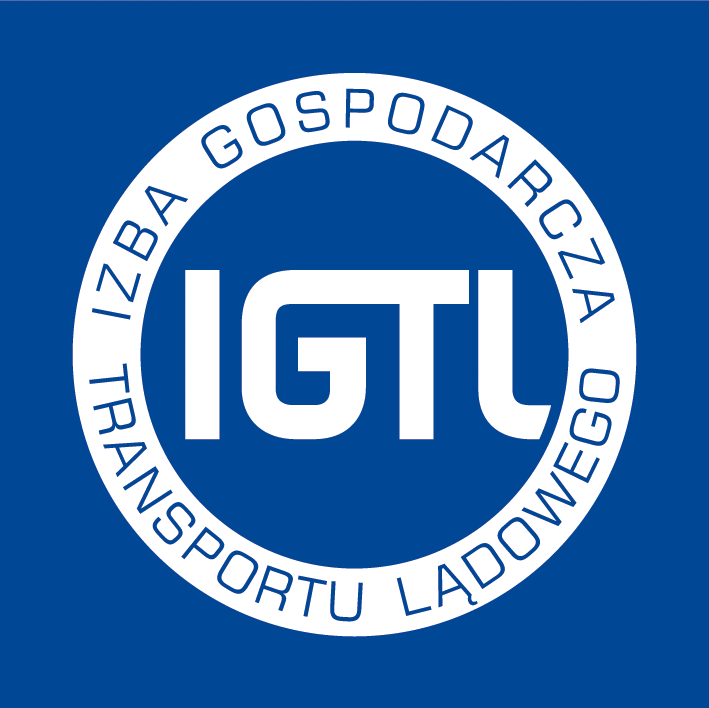 TERMINY NAPRAW
Zgodnie z zapisami artykułu 19 przewoźnik (RU) organizuje naprawę wagonu, który podczas przewozu uległ awarii. 
Jeśli koszt naprawy przekroczy 850 EUR, wymagana jest uprzednia zgoda posiadacza (nie dotyczy wymiany klocków hamulcowych). 
Poniżej tej kwoty zgoda nie jest wymagana. 
Jeśli koszt naprawy przekroczy 850 EUR, a posiadacz nie odpowiedział w ciągu 2 dni roboczych, naprawa jest wykonywana, a zgoda posiadacza nie jest konieczna.
Warszawa, 24 października 2017
2
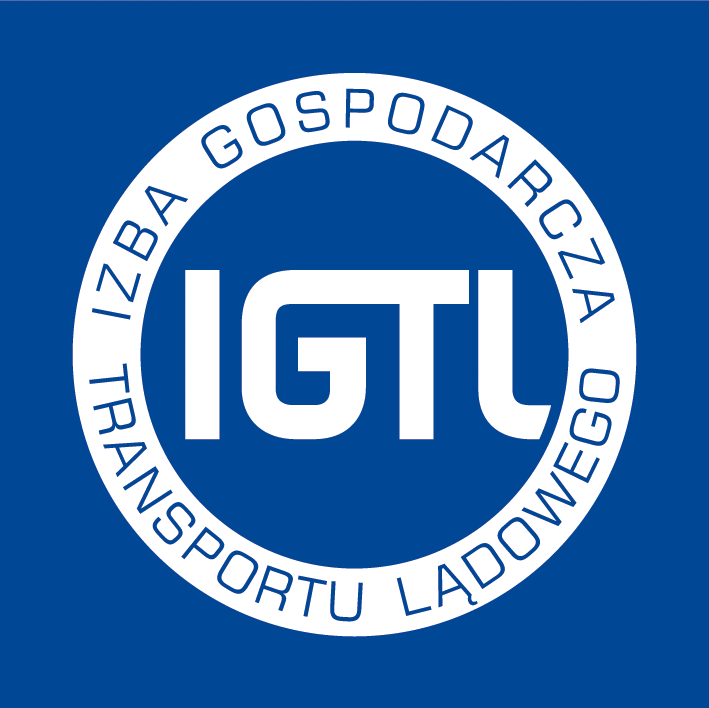 TERMINY NAPRAW
Nie ma określonego żadnego terminu na naprawę wagonu przez RU
Rygorystyczne terminy dla posiadacza.
Posiadacz często nie ma informacji na temat swojego pojazdu, co rodzi to problemy w relacjach z kontrahentami przy długotrwałej naprawie prostych usterek
Brak jakichkolwiek uregulowań dotyczących wskazania warsztatu naprawy przy bardzo różnych cenach usług w Europie
Warszawa, 24 października 2017
3
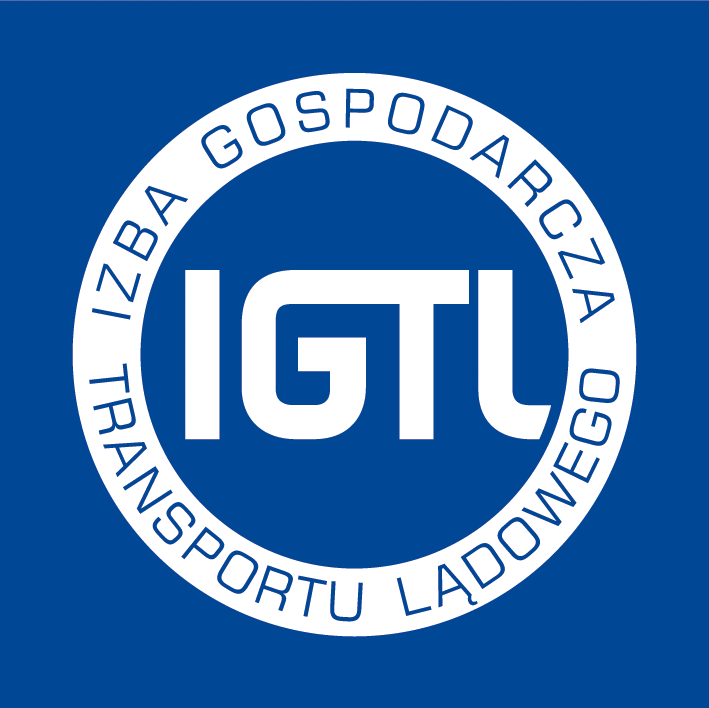 UTRATA WARTOŚCI ZESTAWU KOŁOWEGO
Zgodnie z art. 23.2 Przy uszkodzeniu wagonu lub jego części odszkodowanie jest ograniczone do wysokości  kosztów  naprawy. Rekompensatę z  tytułu utraconych korzyści przyznaje się według art.  13.3. i załącznika 6. 
Istnieje problem ze zmniejszeniem wartości zestawu kołowego po naprawie (reprofilacji). 
Część uszkodzeń powierzchni tocznej koła monoblokowego lub obręczy (płaskie miejsca, nalepy) może być spowodowana nieprawidłową pracą maszynisty
Warszawa, 24 października 2017
4
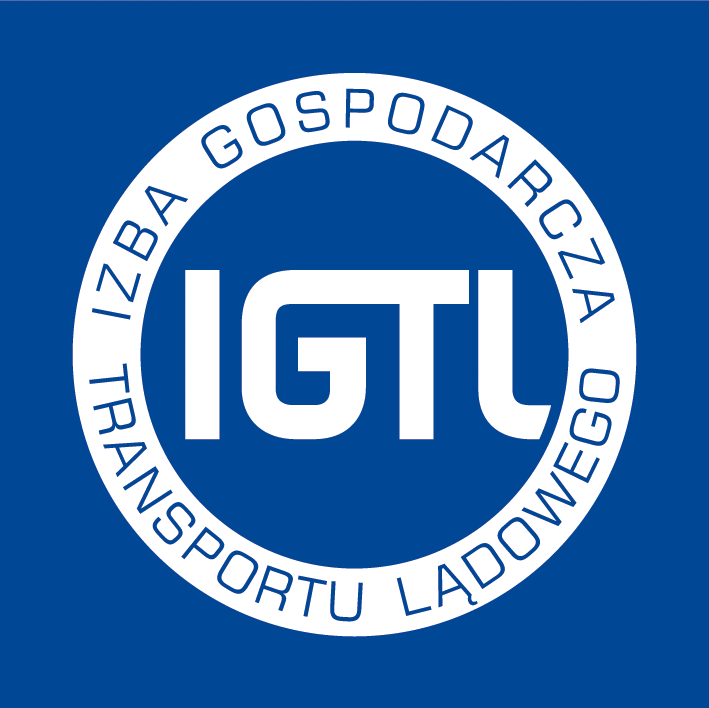 UTRATA WARTOŚCI ZESTAWU KOŁOWEGO
Każde przetoczenie zestawu kołowego zmniejsza jego wartość, co nie ma obecnie żadnego odzwierciedlenia w umowie i nie jest przedmiotem rekompensaty
Konieczne jest uwzględnienie utraty wartości, ponieważ wymiana tarcz jest bardzo wysokim kosztem, który ponosi posiadacz
Niektórzy przewoźnicy uznają po swojej stronie koszty związane ze zużyciem zestawów kołowych
Warszawa, 24 października 2017
5
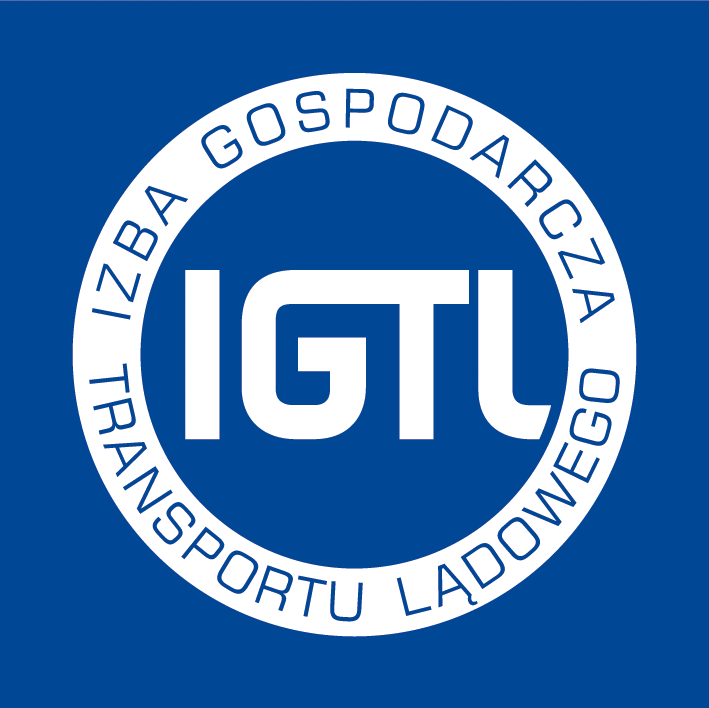 JURYSDYKCJA
Zgodnie z art. 32 jeżeli strony nie uzgodniły inaczej, właściwe są sądy dla siedziby pozwanego. 
Należy rozważyć wprowadzenie instytucji arbitrażu
Czasami przedmiot sporu jest małej wartości, a koszty sądowe oraz podróży związanych z rozprawami w odległych krajach powodują, że posiadacz rezygnuje z dochodzenia roszczeń
Warszawa, 24 października 2017
6
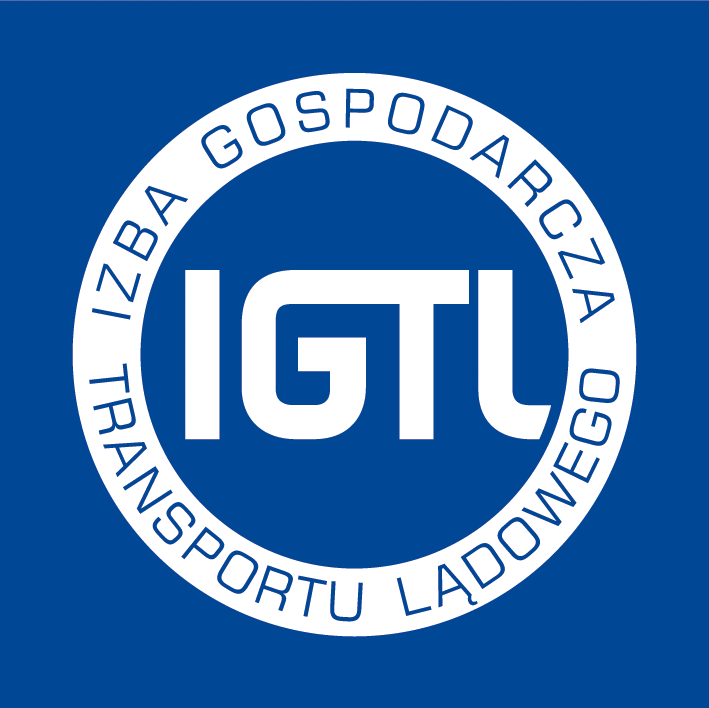 INFORMOWANIE O USZKODZENIACH
Zgodnie z art. 18 Posiadaczowi przekazuje się niezwłocznie kopię protokołu o uszkodzeniu. 
Posiadacze zgłaszają problem z otrzymywaniem z dużym opóźnieniem faktur za naprawy, przy braku uprzedniego przekazania raportu o uszkodzeniu
Część przewoźników wskazuje w raportach, że wagon został przejęty z usterką od poprzednio użytkującego przewoźnika, czego posiadacz nie jest w stanie zweryfikować
Do wyjaśnienia jest kwestia, czy oświadczenie jest wystarczające, czy fakt usterki powinien być potwierdzany przy przejęciu – zapisy GCU/AVV wymagają w tej materii doprecyzowania
Warszawa, 24 października 2017
7
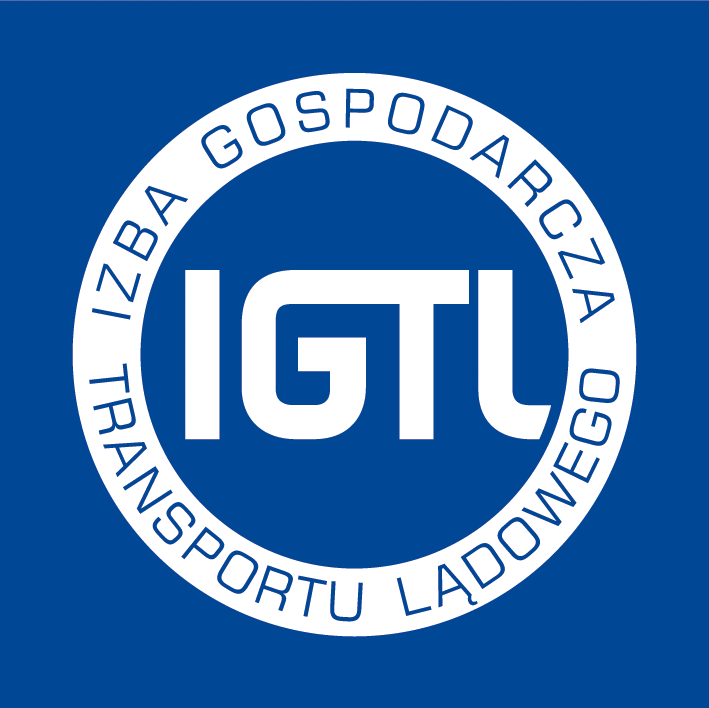 Dziękuję za uwagę
www.igtl.pl
igtl@igtl.pl
Warszawa, 24 października 2017
8